선생님은 너희들만 생각하면
좋
ㅈ
ㅇ
아
죽겠다
기쁜 소식을
     전한 문둥병자
(열왕기하6:24~7:20)
(르호보암)
남 유다
솔로몬
아람 군대가 도단에 있는
엘리사를 포위

“보이지 않는 하나님의
  군대”
북 이스라엘
깨끗해진 나아만 장군
엘리야와 바알선지자
갈멜산의 대결
아람왕 벤하닷
많은 군사를 이끌고
와서 사마리아성을
포위함
북이스라엘 7대왕
9대왕
여로보암
아합
여호람
BC931                BC878                             BC852
기쁜
소식
사마리아 성
문둥병자
자신의 죄 때문에
지옥에 갈 수 밖에
없는 사람들
기쁜
소식
내 주위에
있는 사람들
“나”
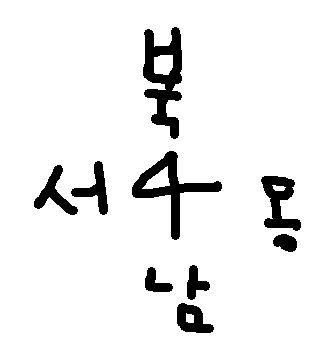 내가 말을 하지 않는 다면 . . .
너, 예수님을 아니
○○ 야~~
예수님을 아니
예수님을 아시나요?
암     송
아름답도다
좋은 소식을 전하는
자들의 발이여

로마서 10:15
암     송
아름답도다
(           )을 전하는
자들의 (           )

로마서 10:15